L’uomo alla ricerca diDIO
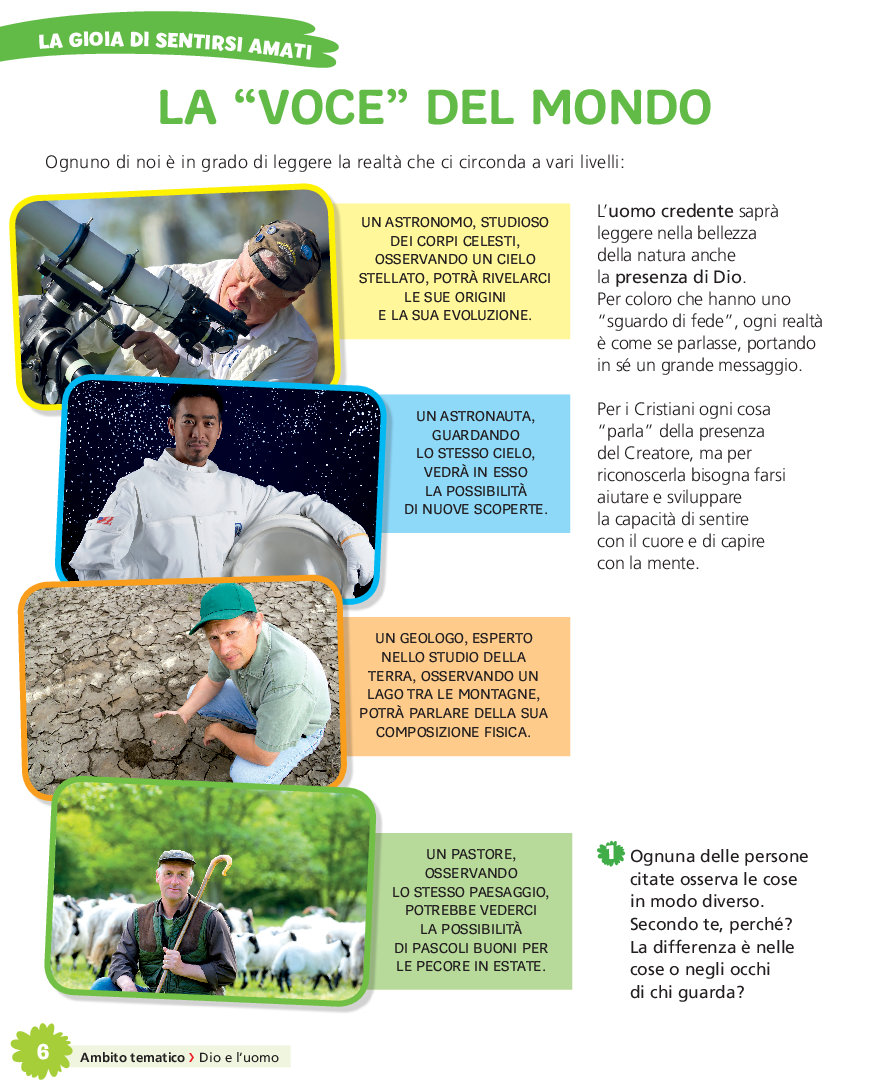 :
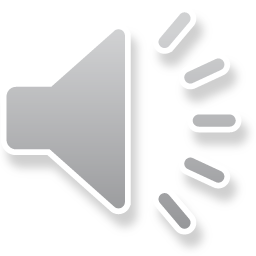 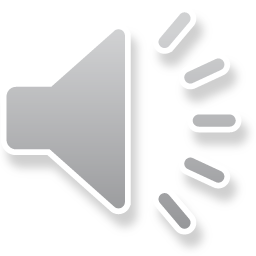 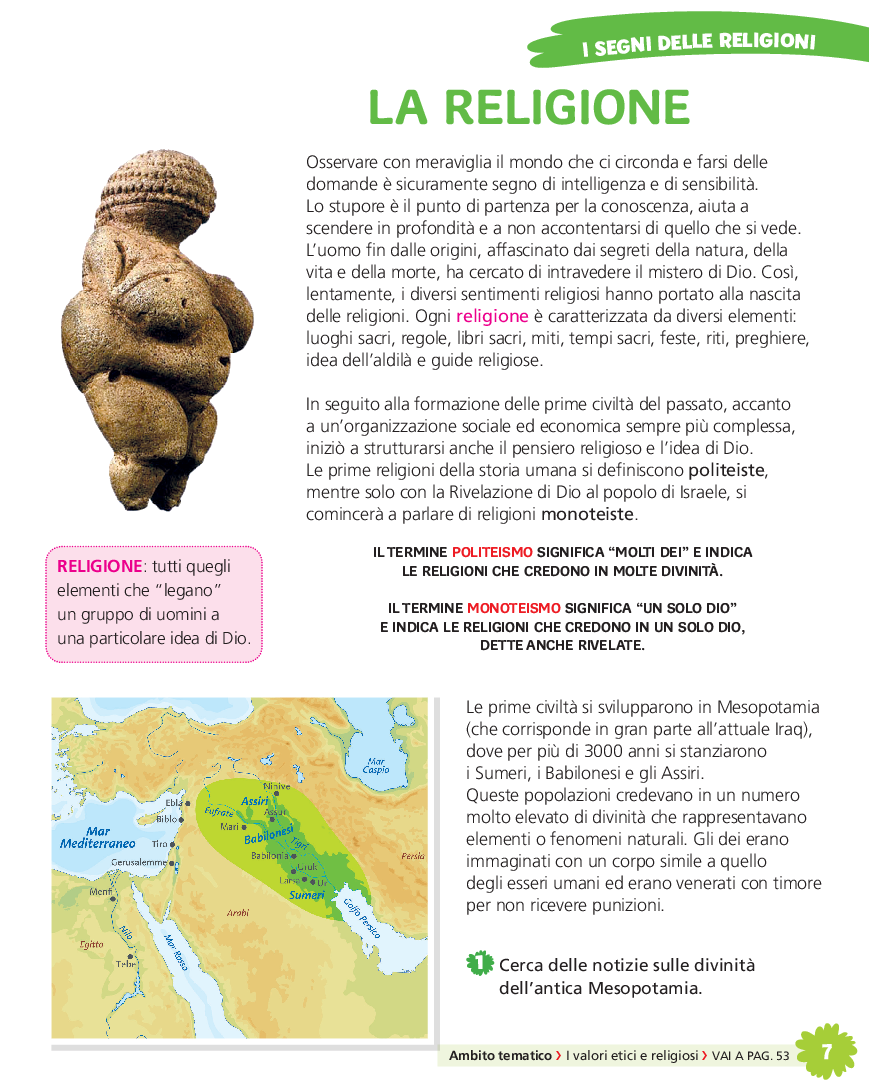 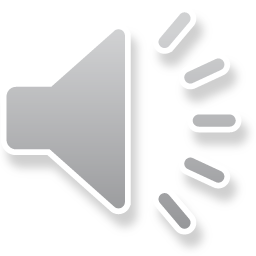 ATTIVITA’: leggi le letture  di pag.6- 7 del libro e completa le relative attivita’. BUON LAVORO